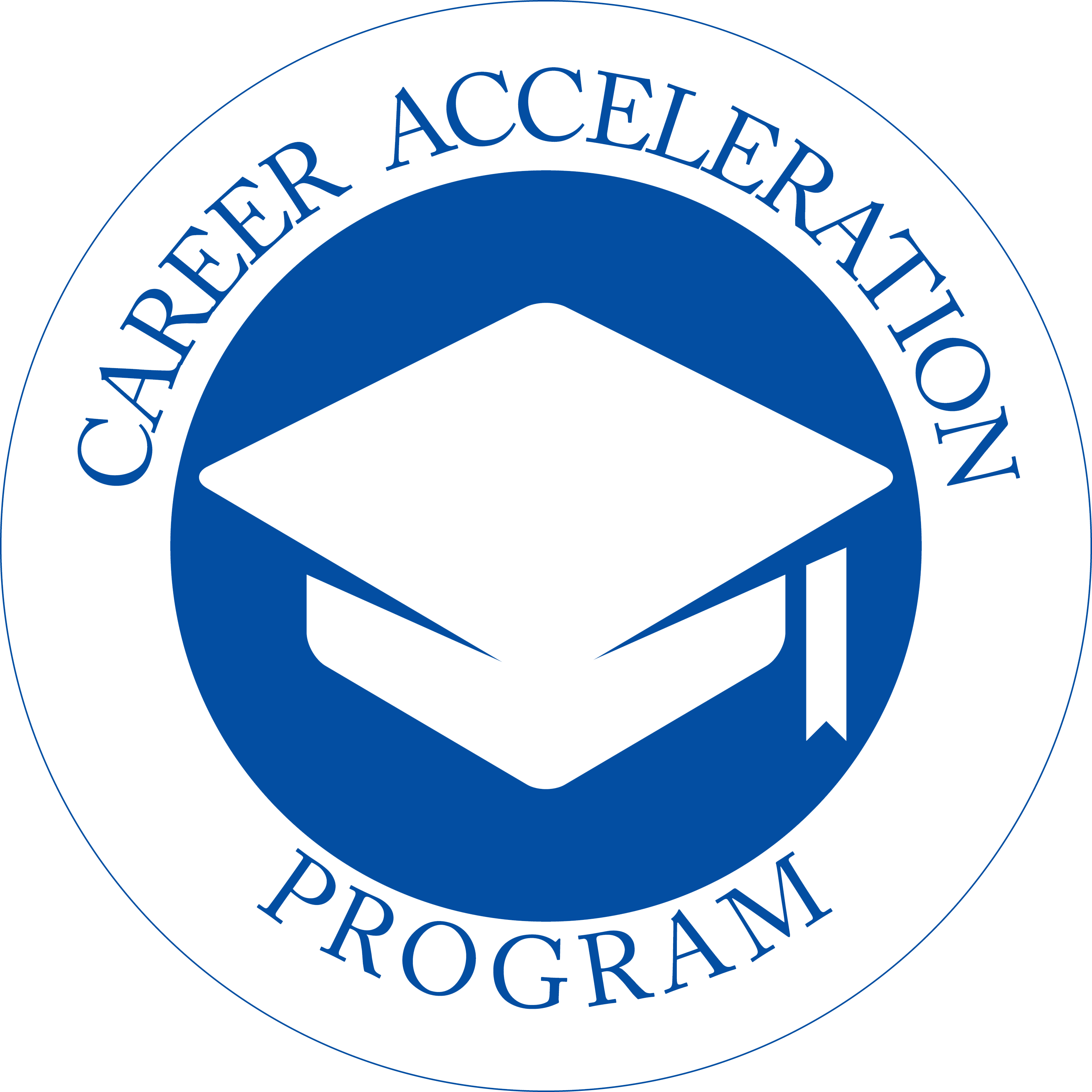 What’s the Purpose
Increase our bottom line
 How
6 X 12 = 72 less 25% attrition = 54 net agents a year
Average commission $6,000.00 per side
New recruits split 70/30
30% = $1,800.00
Office bottom line
Average number of closings per new recruit per year Two (2)
Recruiters income 15% $900.00 X 2 X 54 = $97,200.00
House receives 15% $900.00 plus 5% AAD $300.00
Total Income per closing $1,200.00
$1200.00 X 2 X 54 = $129,600.00
Additional Benefits
Growth
Better trained agents
Increase the bottom line year after year
Great recruiting Tool
Great retention Tool
Zero cost to the Office
Office reputation in the Marketplace
New agents are easier to recruit
Trainers/Mentors Duties
Prospect by phone to recruit the new agents (Fill in the Class)
Conduct the Interviews 
Assist with the onboarding
Arrange the class schedules and coordinate with the manager and the recruiter.
Start a class every 4 weeks
Ideally one day and one evening class
Master the CAP program 
Dress professionally
Trainers/Mentors Duties
Recruit quality new agents reducing attrition and saving time Making sure that they understand how the Real Estate business works and that they have the financial recourses necessary
Recruit existing agents that are struggling using Broker Metrix
Be accountable on a weekly basis to the manager/Broker
Issue graduation Certificates
Find the best source to get new agents lists
Call the new agents before they write their State exam
Advertise on Craig’s list
Challenges
Challenges
Finding the right person
Former educators are usually a good fit
Filling the classes
Conducting classes on a regular schedule
Making sure that all the students sign the accountability contract
How to handle new recruits prior to licensing
Where to get the list
Making recruiting calls and booking appointments
New additions to the CAP program
New Sections
Preparing and dealing with Buyers
Negotiating a contract
A listing presentation (Available on Sellstate Source)
A new work book with Power point slides and a questionnaire that it’s easier to follow.
Keeps the trainer on track
It is critical that the trainer learns and understands the manual
Cap Program Workbook
The later weeks have fewer Slides yet cover some very important  topics such as:
The importance of preparing Buyers 
Listing presentation
Online Prospecting
Advantages of Farming
Negotiating a contract
In short The Trainer must know the program inside out